ESAME DI STATO CONCLUSIVO DEL I CICLO DI ISTRUZIONE A.S. 2020/2021ISTITUTO COMPRENSIVO DI CODROIPO
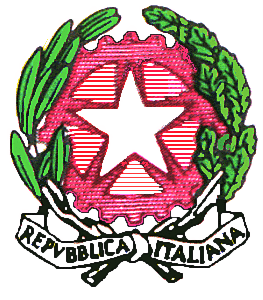 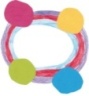 ORDINANZA
Ordinanza esame finale I ciclo O.M. 52/2017

Ordinanza Ministeriale primo ciclo
PROVE D’ESAME
L’Esame di Stato conclusivo del primo ciclo di Istruzione, solo per l’a.s. 2020/21, consiste in
una SOLA PROVA ORALE.
AMMISSIONE
REQUISITI
frequenza di almeno ¾ del monte ore annuale personalizzato, salvo motivate deroghe
non essere incorso/a nella sanzione disciplinare della non ammissione all’Esame 


VOTO DI AMMISSIONE
- viene espresso in decimi
si considera tutto il percorso scolastico triennale
è integrato da un giudizio globale descrittivo
TIPOLOGIA DI PROVA
L’esame prevede la REALIZZAZIONE E LA PRESENTAZIONE DI UN ELABORATO da parte degli alunni che andrà consegnato prima degli esami entro il 7 giugno 2021.

L’elaborato deve essere un prodotto originale, coerente con la tematica condivisa dall’alunno con i docenti della classe e assegnata a ciascun allievo dal Consiglio di classe; può interessare una o più discipline tra quelle previste dal piano di studi e può essere realizzato sotto forma di:

testo scritto
presentazione anche multimediale
mappa o insieme di mappe
filmato
produzione artistica o tecnico-pratica
TEMPISTICHE PRESENTAZIONE ELABORATO
Il Consiglio di classe, entro il 7 maggio 2021, assegna a ciascun alunno la tematica dell’elaborato che gli alunni dovranno realizzare e presentare;

I docenti supporteranno gli allievi nella realizzazione dell’elaborato e nella scelta della forma che lo stesso dovrà avere;

Gli alunni consegneranno  al Consiglio di classe l’elaborato entro il 7 giugno 2021
VALUTAZIONE
A partire dall’elaborato, gli allievi svolgono la prova orale, nel corso della quale si deve accertare il livello di padronanza degli obiettivi e dei traguardi di competenza previsti dalle Indicazioni Nazionali come declinati nel Curricolo di Istituto e nella programmazione specifica dei consigli di classe (eventualmente rimodulate in relazione alla situazione determinata dall’emergenza epidemiologica). In particolare, per ciascun allievo, si devono accertare:
le capacità di argomentazione, di risoluzione di problemi e di pensiero critico e riflessivo;
il livello di padronanza della lingua italiana;
delle competenze logico matematiche;
delle competenze nelle lingue straniere e delle competenze di educazione civica.
VOTO FINALE
MEDIA
Il voto finale d’esame è espresso in decimi  e deriva dalla media tra il voto di ammissione e la valutazione dell’esame. La media ottenuta vene arrotondata all’unità superiore per frazioni pari o superiori a 0,5.
Il voto finale viene pubblicato nelle tabelle che vengono affisse all’Albo dell’Istituto al termine della sessione d’esame

LODE
La Commissione potrà attribuire, con deliberazione assunta all’unanimità, la lode. Tra le condizioni: 10 come voto finale.
CERTIFICAZIONE DELLE COMPETENZE
La Certificazione delle Competenze va intesa come valutazione complessiva in ordine alle capacità  degli allievi di utilizzare i Saperi acquisiti per affrontare compiti e problemi complessi e nuovi, reali o simulati.

Viene effettuata utilizzando i modelli adottati con DM 742/2017.
TEMPISTICA ESAME
Riguardo alla tempistica di svolgimento delle operazioni di esame, l’Ordinanza Ministeriale conferma che esse si svolgono nel periodo compreso tra il termine delle lezioni e il 30 giugno 2021, salvo diversa disposizione connessa all’andamento della situazione epidemiologica.
ALUNNI DISABILI E CON DSA
Per gli alunni con disabilità e con Disturbi specifici dell’apprendimento (DSA) l’assegnazione dell’elaborato, la prova orale e la valutazione finale sono definite sulla base rispettivamente del Piano Educativo Individualizzato e del Piano Didattico Personalizzato.
SVOLGIMENTO DELL’ESAME
L’esame si svolge in presenza, tuttavia, come riportato nell’articolo 9 dell’Ordinanza Ministeriale, potrebbe svolgersi in video conferenza o in altra modalità sincrona a distanza, nel caso in cui le condizioni epidemiologiche e le disposizioni delle autorità competenti lo richiedano oppure nel caso in cui il Dirigente scolastico (prima dell’inizio della sessione d’esame) o il Presidente di Commissione (successivamente all’inizio della sessione d’esame) ravvisi l’impossibilità di applicare le eventuali misure di sicurezza stabilite, in conseguenza dell’evoluzione della situazione epidemiologica e delle disposizioni ad essa correlate.